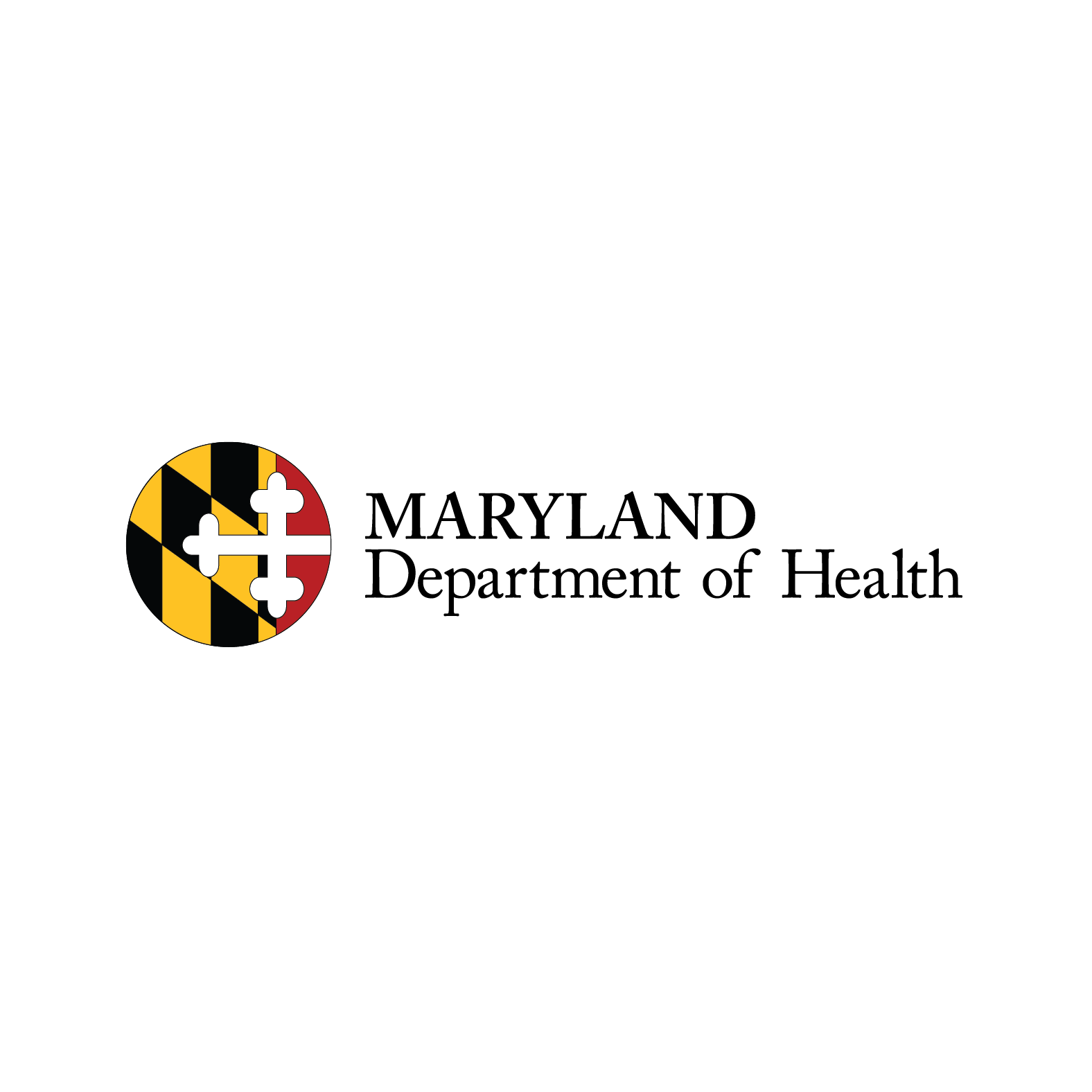 Rape and Sexual OffensesMedical Forensic Examination Reimbursement
October 17, 2017

Joyce Dantzler, MS, MCHES
Joyce Dantzler, Chief
Center for Injury and Sexual Assault Prevention
Maryland Department of Health
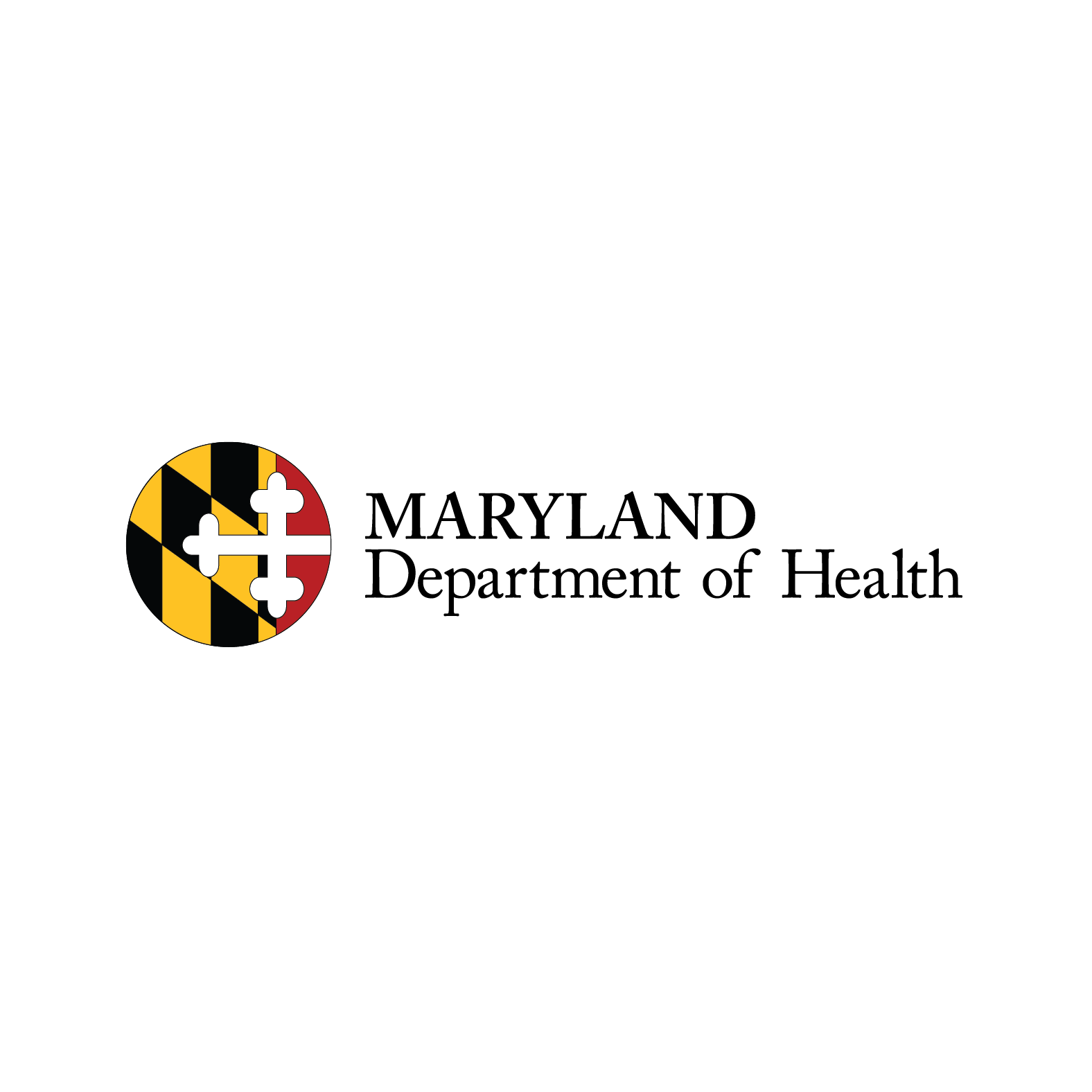 Objectives_________
Describe the legislative history of the Code of Maryland Regulations 10.12.02 – Rape and Sexual Offenses, Physician and Hospital Charges

Describe the history of the Sexual Assault Reimbursement Unit

Provide an overview of the covered entities and services for rape, sexual assault, and child sexual abuse
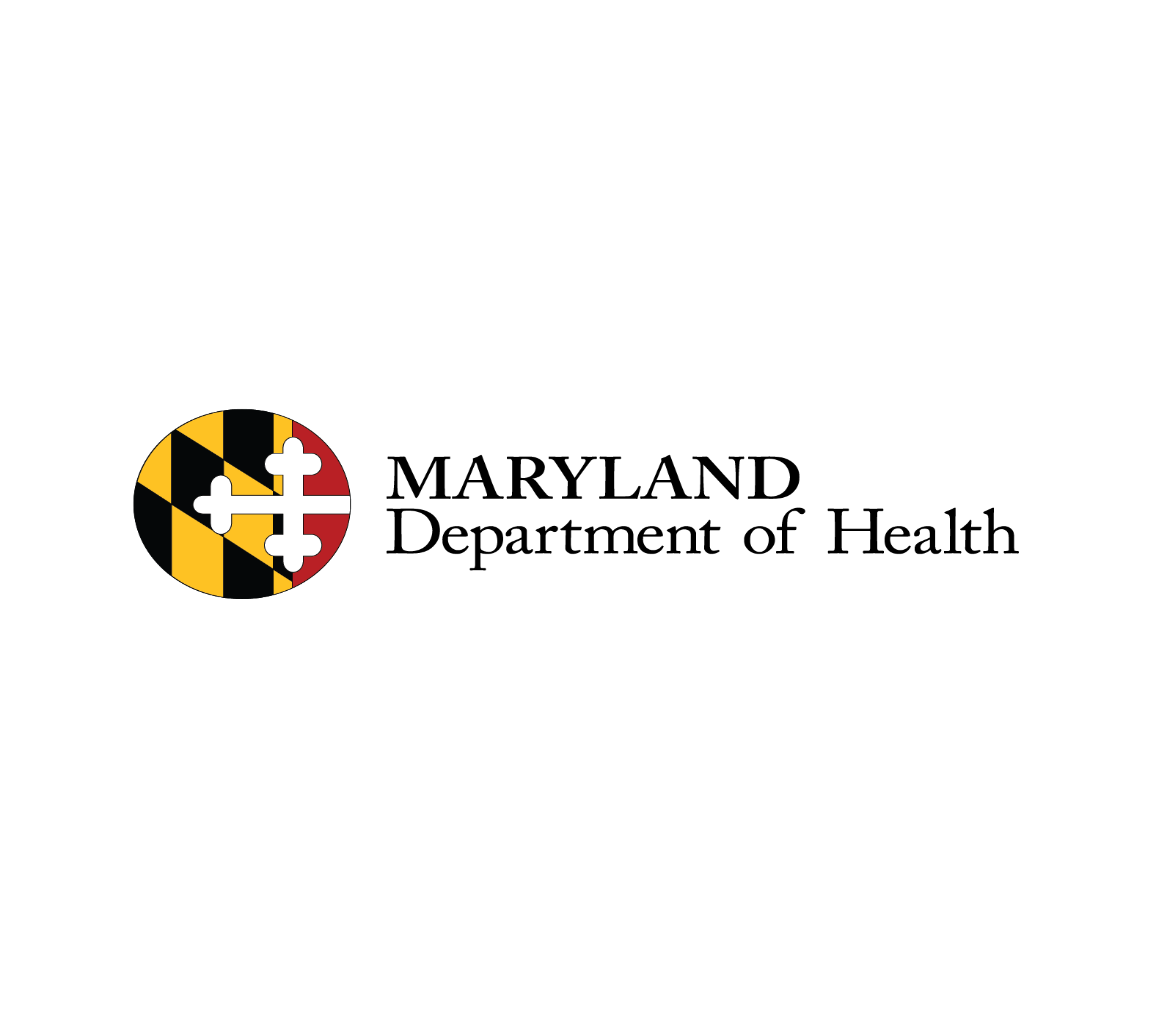 Legislative History
1977
First legislation providing for reimbursement to physicians and hospitals for “physical examination for the purpose of gathering information and evidence” for victims of rape and sexual offenses 	 
1986
Legislation expanded to include “emergency hospital treatment” and “follow up medical care”
1990
Legislation expanded further to include reimbursement for victims of child sexual abuse
2008
COMAR 10.12.02 revised to comply with VAWA 2005, incorporating “Jane Doe” reporting
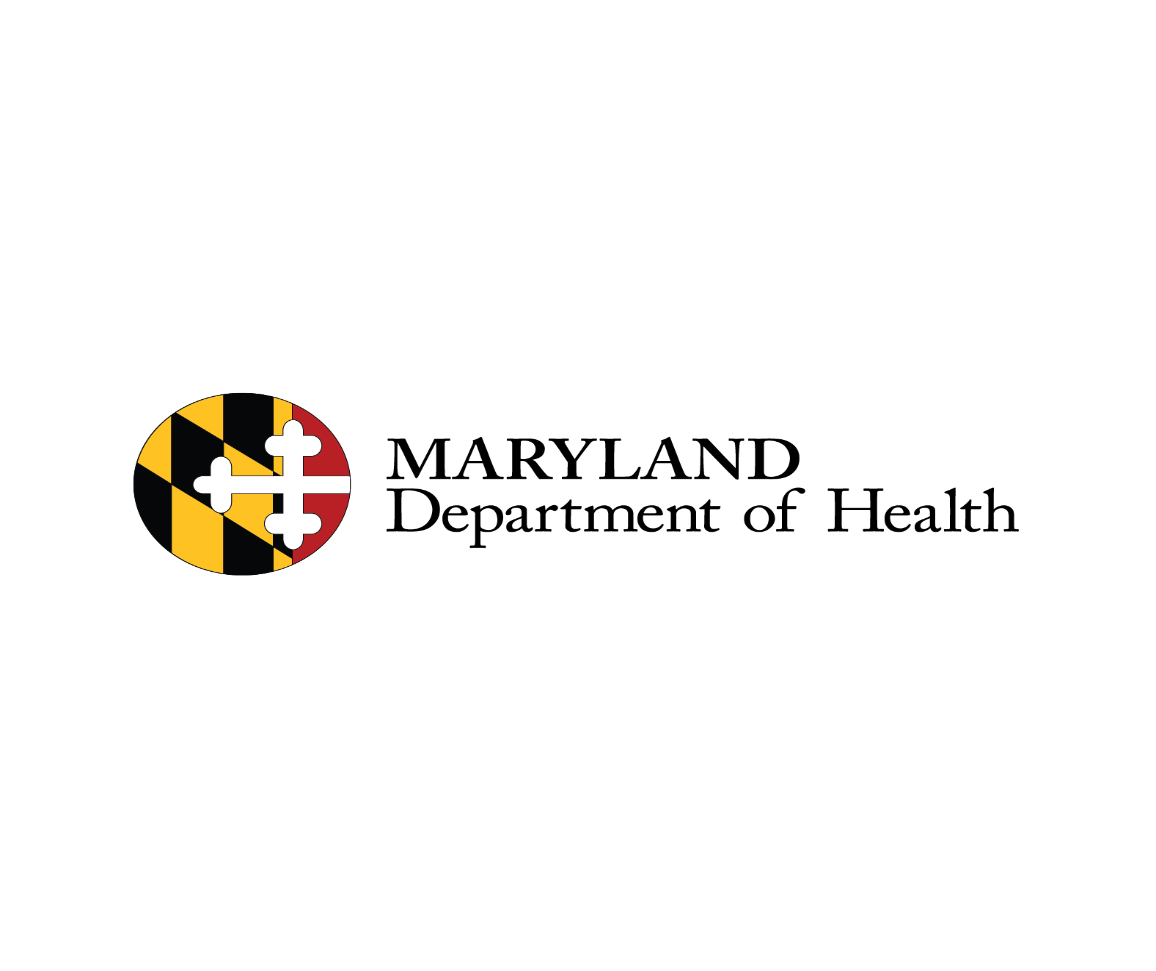 Sexual Assault Reimbursement Unit
Established with intent to reduce emotional and financial hardship to victims of rape, sexual assault, and child sexual abuse

Established within the Department of Health and Mental Hygiene in 1978 as the Sexual Offense Reimbursement Unit

Transferred from the Office of Management Services to the Office of Health Promotion in 1995 then to the  Center for  Injury and Sexual Assault Prevention in 2012
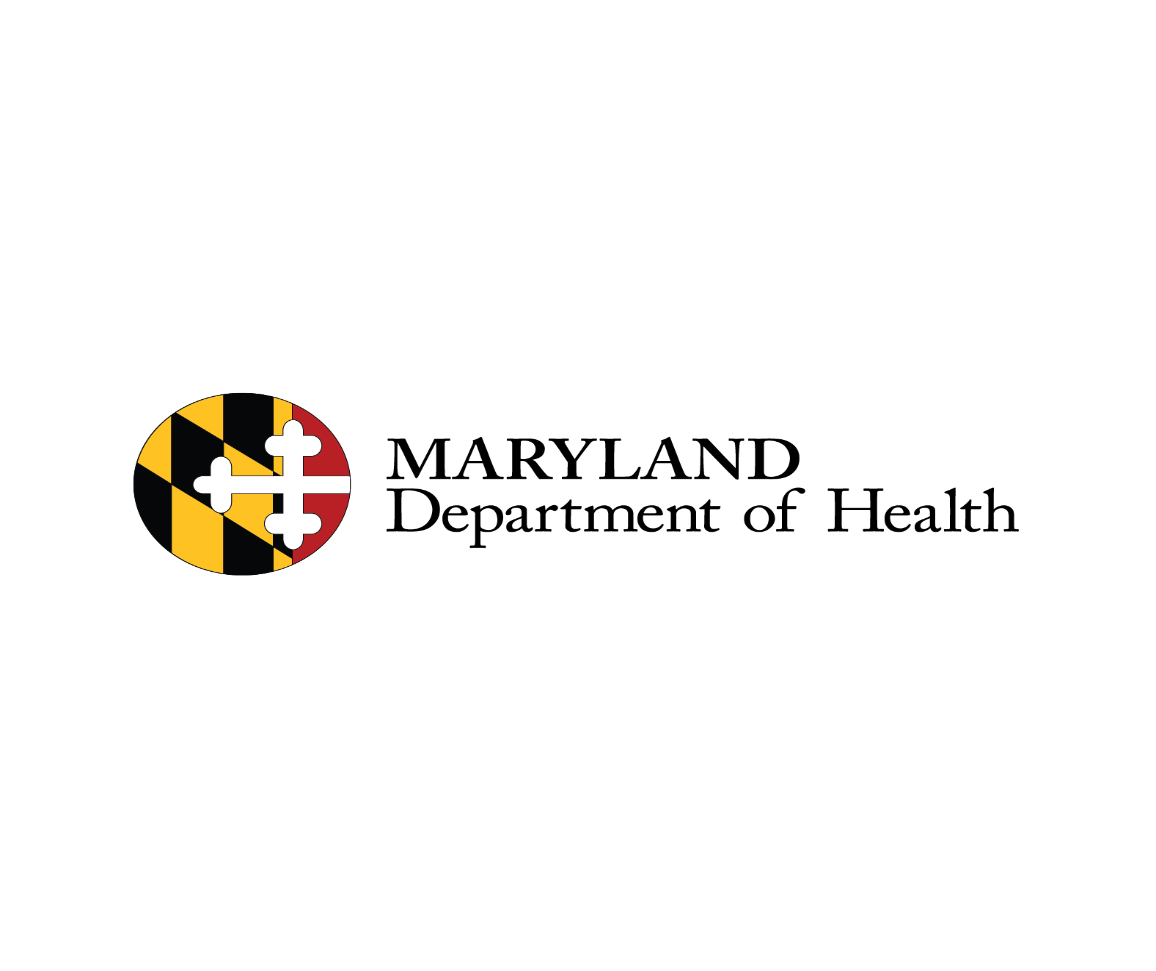 Sexual Assault Reimbursement Unit
Each year, the SARU provides reimbursement for over 3,000 claims related to rape, sexual assault, and child sexual abuse

The SARU FY17 budget totaled $1.36 million with hospital services comprising approximately 85% and physician services comprising 15% of the budget
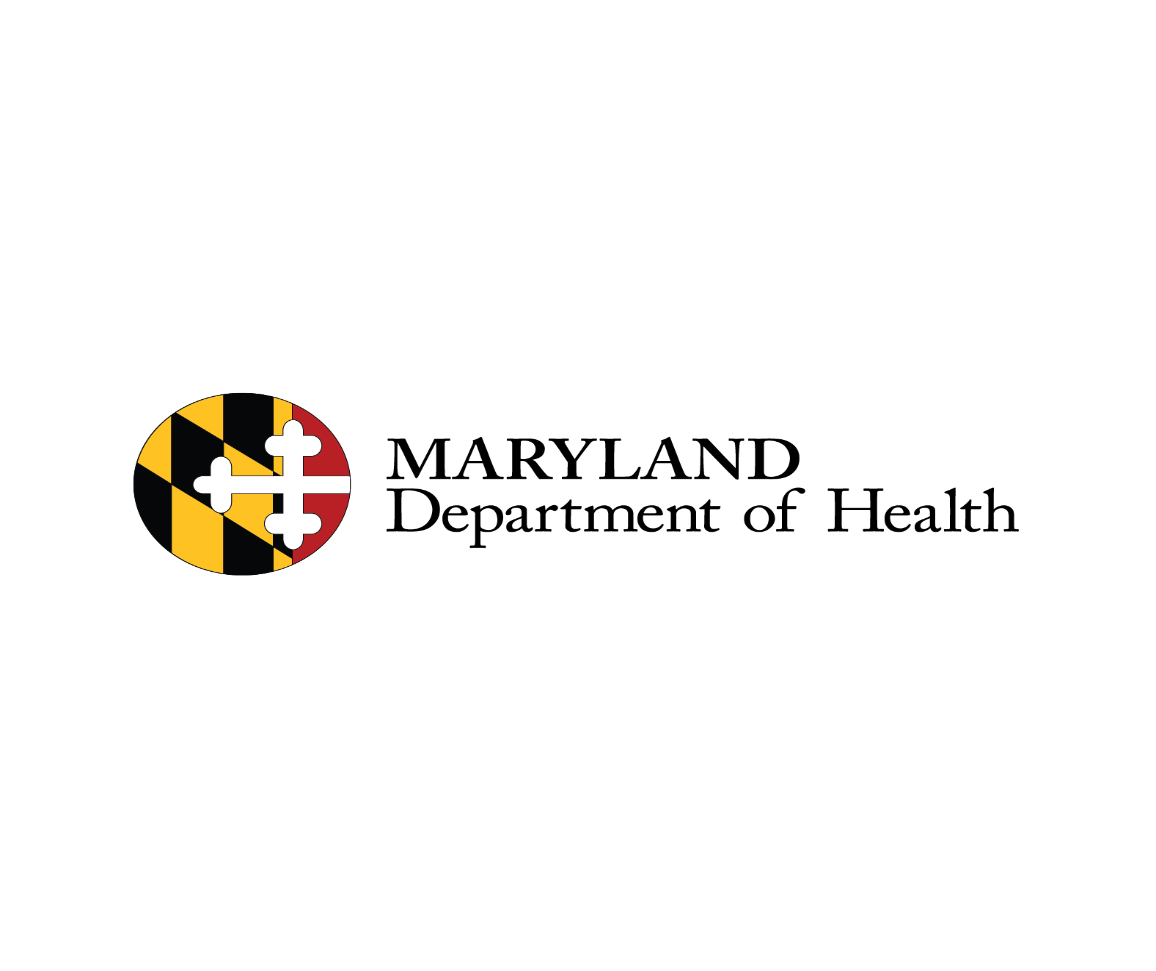 COMAR 10.12.02Rape and Sexual Offenses – Physician and Hospital Charges
To Whom Is Reimbursement Provided?		
Hospitals
Physicians
Laboratories
Child Advocacy Centers
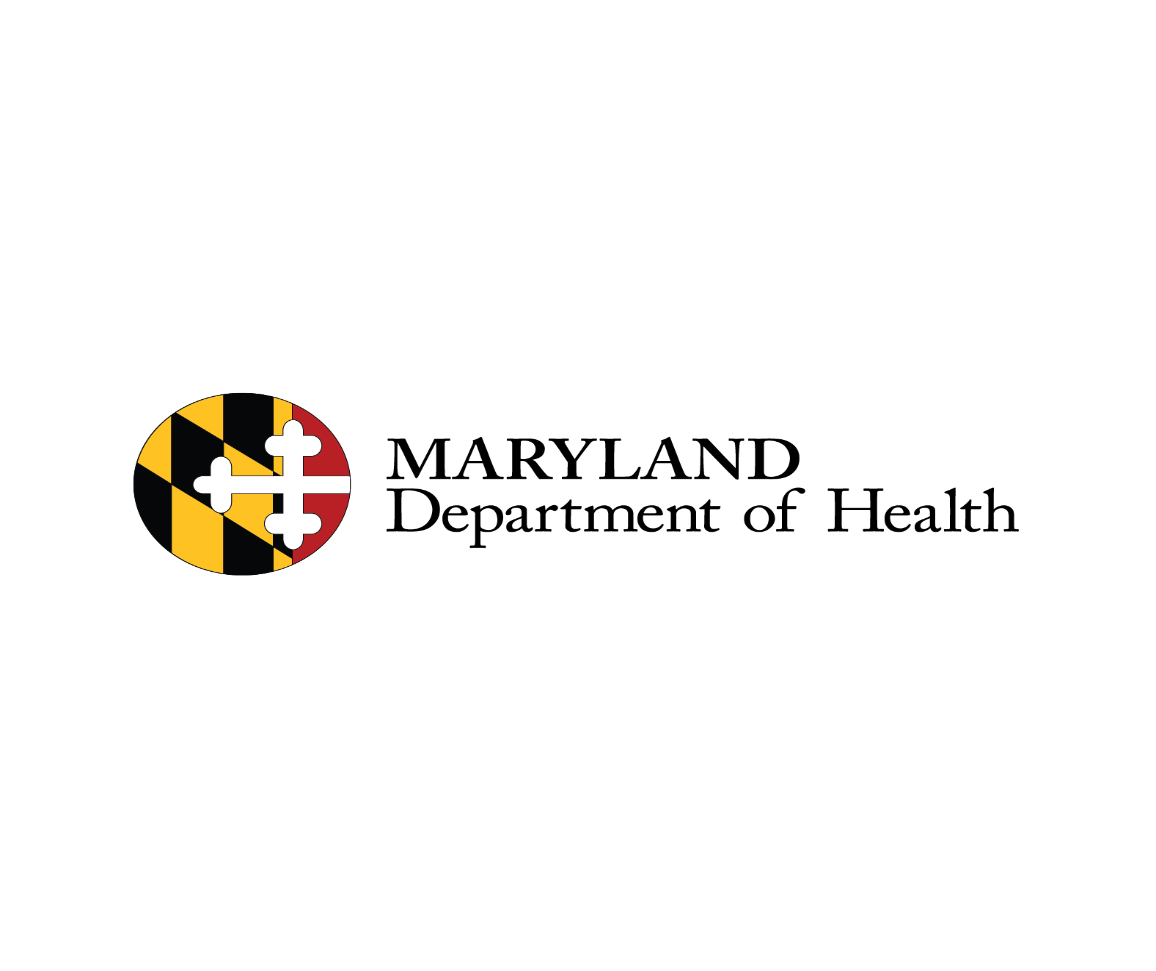 COMAR 10.12.02Rape and Sexual Offenses – Physician and Hospital Charges
What Services Are Covered?
Adults:
Initial physical examination, collection of  evidence, and emergency treatment for physical injuries directly resulting from the alleged rape or sexual assault

Children:
Initial assessment and evidence collection 
Initial assessment includes a:
Psychological evaluation
Parental interview
Medical evaluation
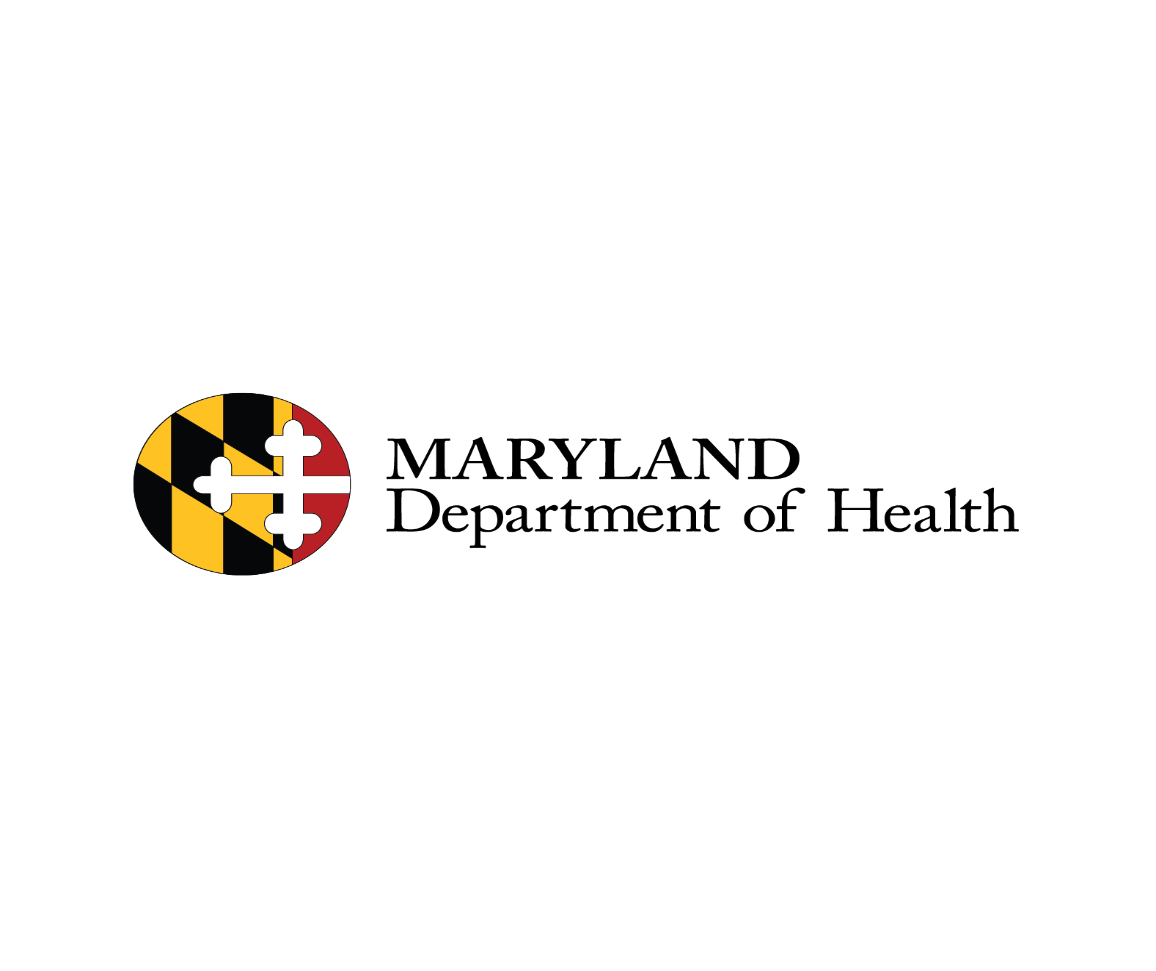 COMAR 10.12.02Rape and Sexual Offenses – Physician and Hospital Charges
At What Level is Reimbursement Provided?

Hospitals 
The  Health Services Cost Review Commission  established rates for the:
use of the emergency room/ outpatient clinic 
daily in-hospital rate
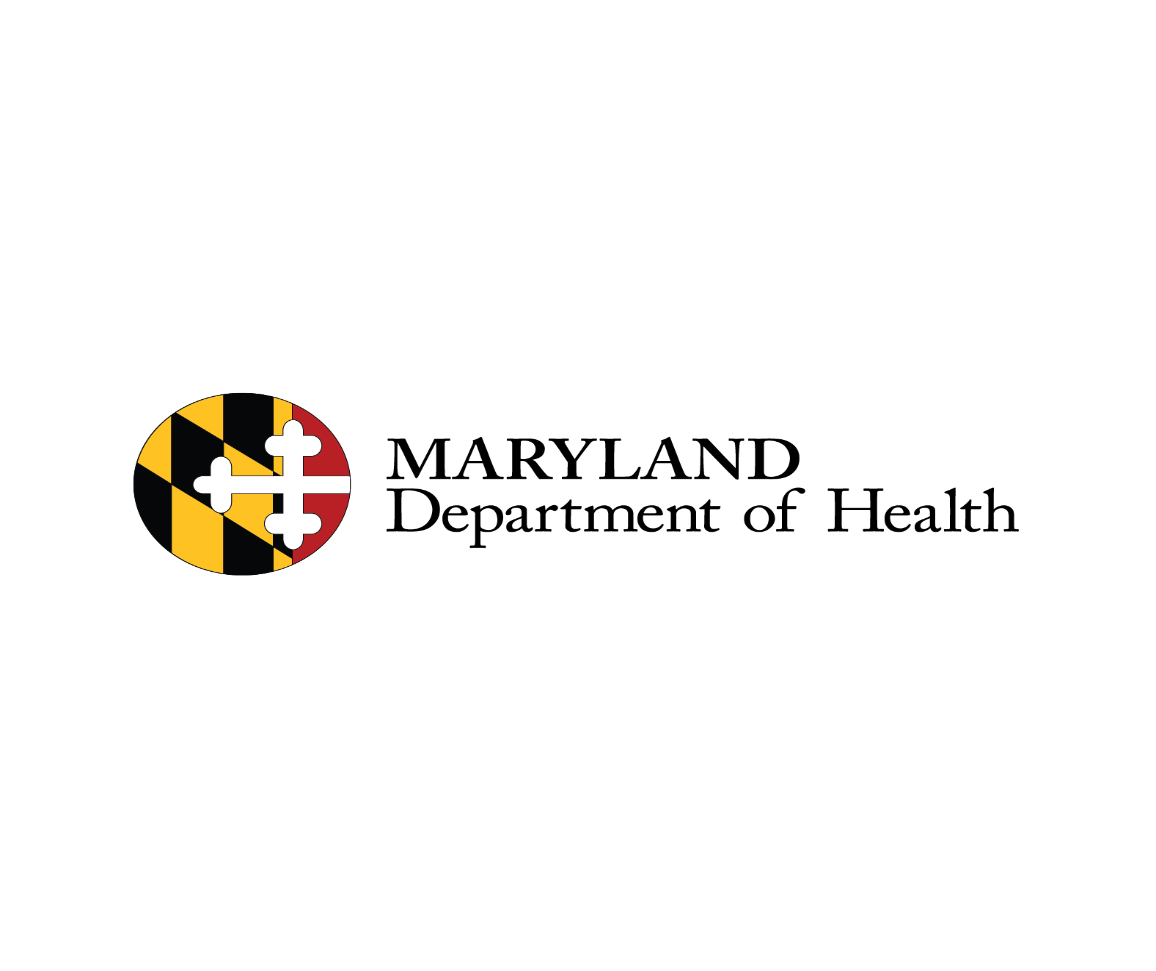 COMAR 10.12.02Rape and Sexual Offenses – Physician and Hospital Charges
At What Level is Reimbursement Provided?

Physicians - Adults 
The usual and customary fee not to exceed $80 for examination and collection of evidence
Physicians - Children 
The usual and customary fee not to exceed $80 per hour for up to 5 hours for the gathering of information and evidence through an initial assessment
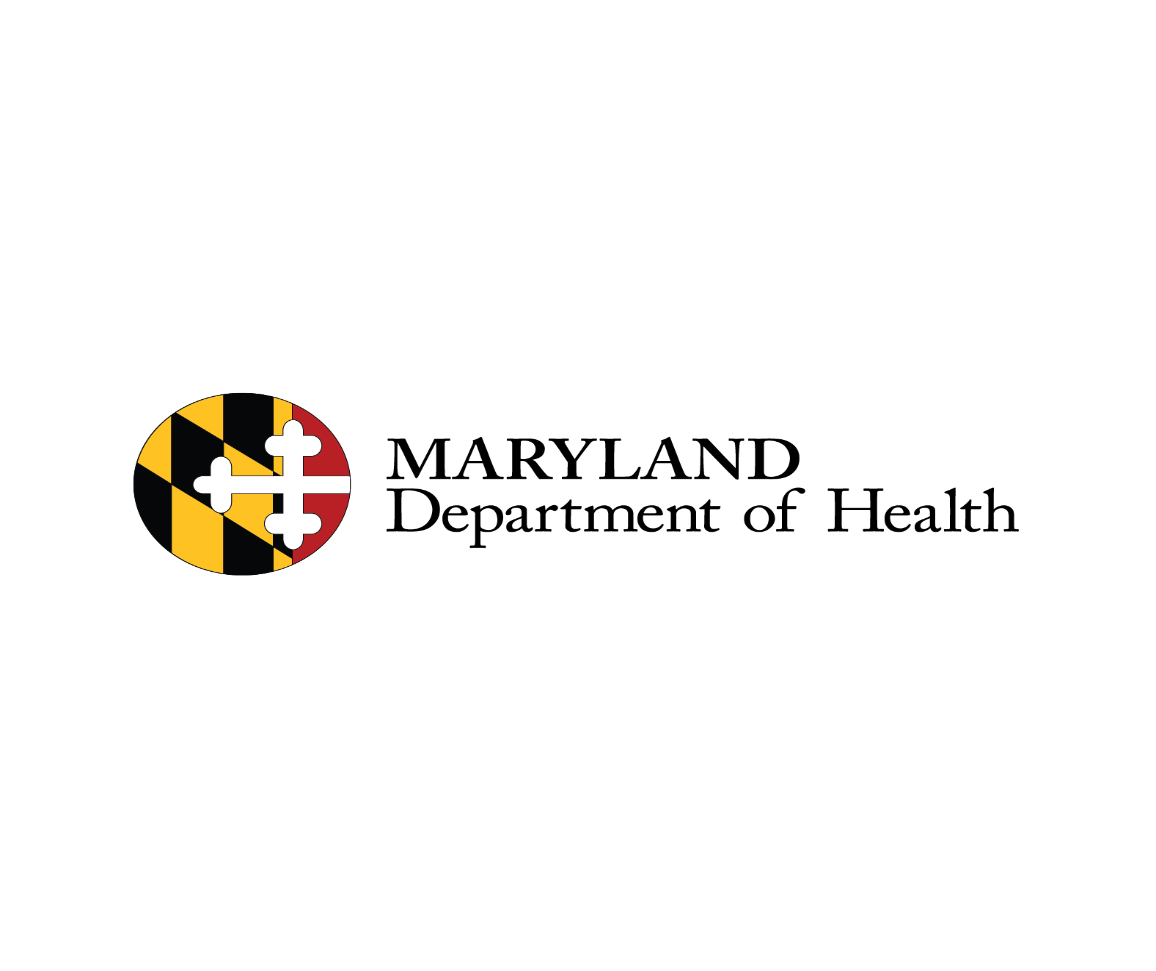 COMAR 10.12.02Rape and Sexual Offenses – Physician and Hospital Charges
At What Level is Reimbursement Provided?

Laboratories
The Health Services Cost Review Commission established rates for laboratory tests necessary to establish and gather information and evidence of the crime, and for screening of the victim for pregnancy and sexually transmitted infections
[Speaker Notes: .]
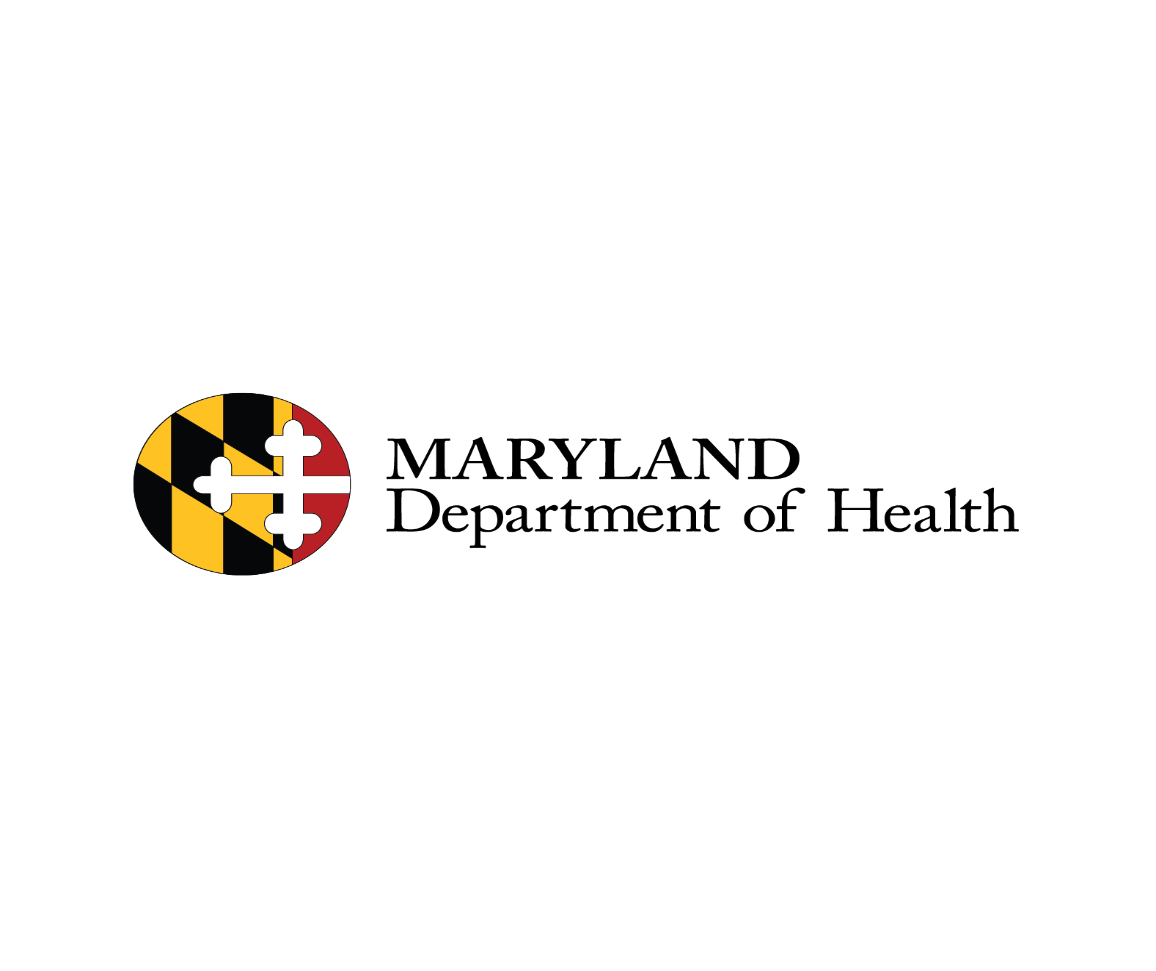 COMAR 10.12.02Rape and Sexual Offenses – Physician and Hospital Charges
The Details - 
Completed Billing Sheet
Itemized Bill
Form #2923 or Form #4456
Police Central Complaint Number OR Property-Held Number
Patient’s Signature on Form #2923
Documentation of medications, labs, procedures ordered
Medical Record Narrative
FNE/Physician Signature
Received within 90 days from initial assessment
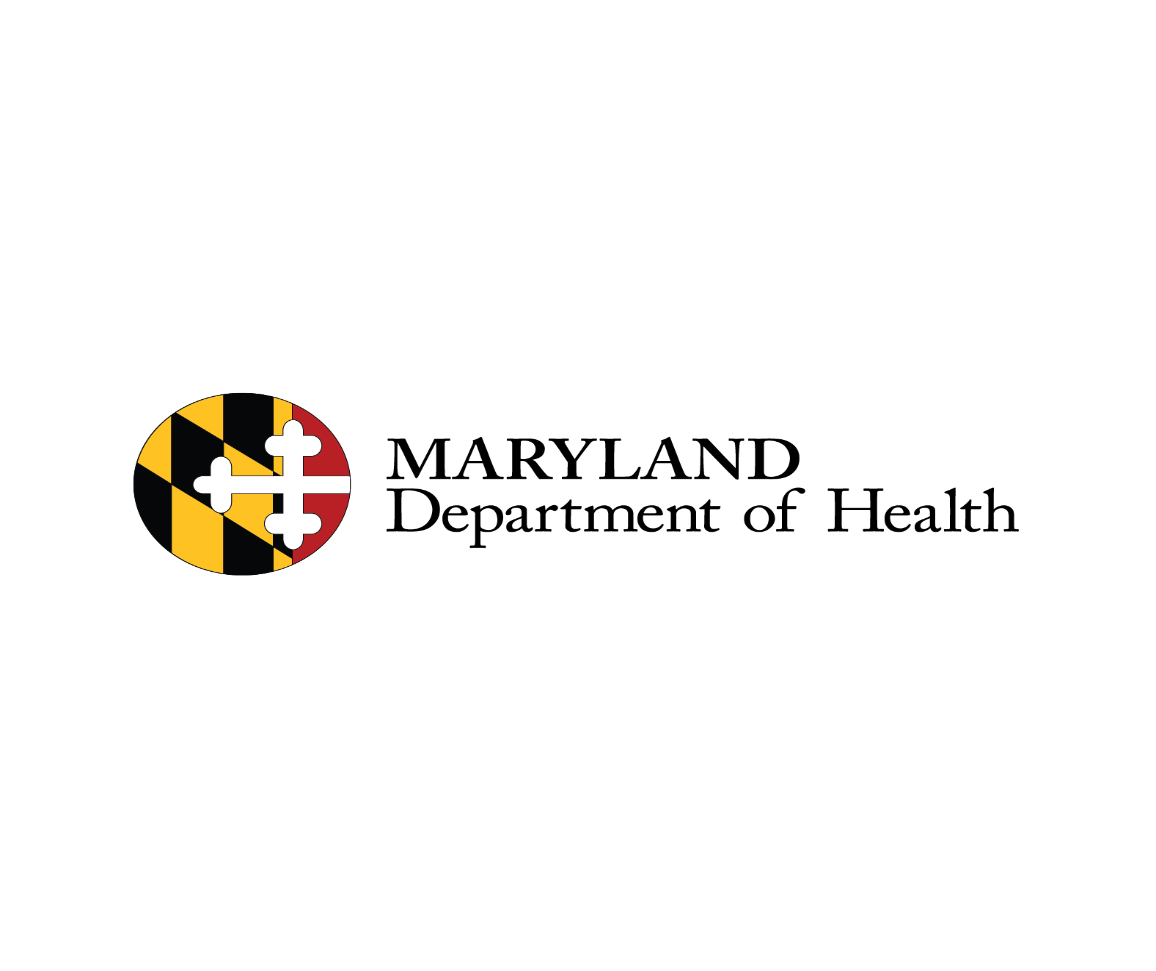 COMAR 10.12.02Rape and Sexual Offenses – Physician and Hospital Charges
Jane Doe/Delayed/Anonymous Reporting

In accordance with VAWA 2005, DHMH does not require a victim of sexual assault to participate in the criminal justice system in order to be provided with a forensic medical exam and reimbursement for charges incurred on account of such an exam
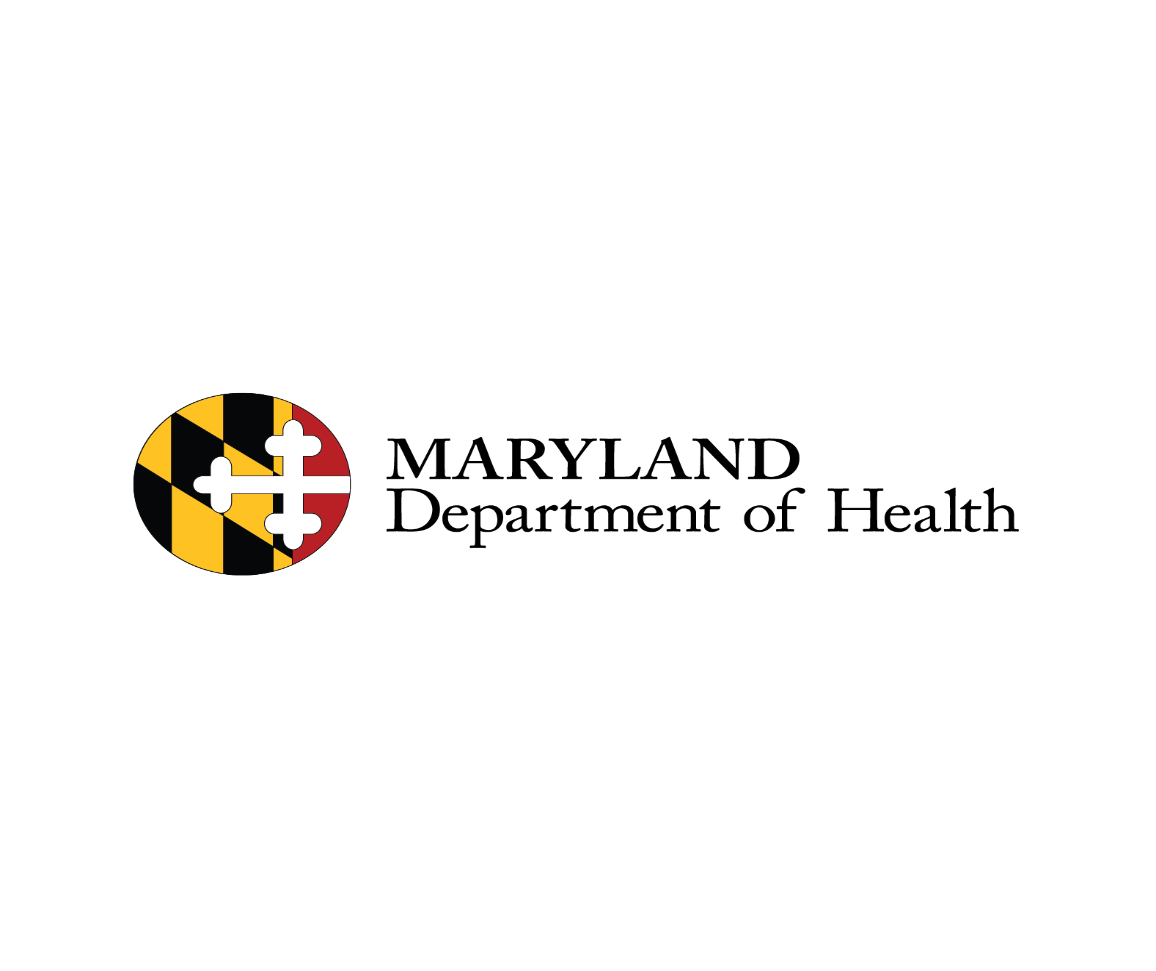 COMAR 10.12.02Rape and Sexual Offenses –Physician and Hospital Charges
Restrictions

May not charge the victim or the victim's family of an alleged rape, sexual offense, or child sexual abuse for a medical forensic examination 
May not bill a victim of an alleged rape, sexual offense, or child sexual abuse for any difference between charges and DOH reimbursement
Shall accept DOH’s reimbursement as payment in full
Payment is contingent on the availability of funds
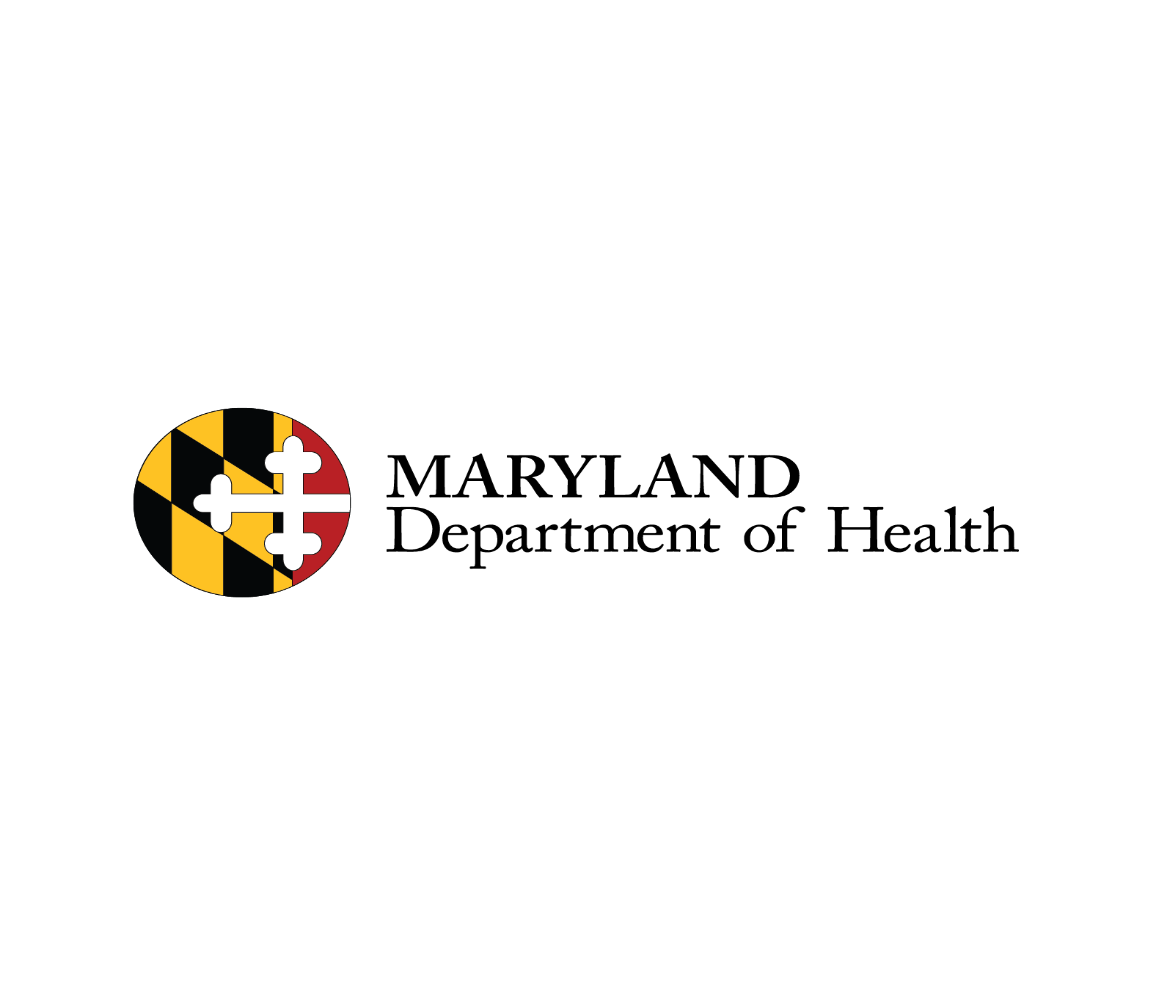 COMAR 10.12.02Rape and Sexual Offenses –Physician and Hospital Charges
QUESTIONS??